Psychometric evaluation of Measures
Ron D. Hays, Ph.D. 
                        



December 11, 2024 (2:30-4:00 pm)
Questionnaire Design and Testing Workshop
9th Floor Conference Room, 1100 Glendon Ave, Los Angeles, CA 90024
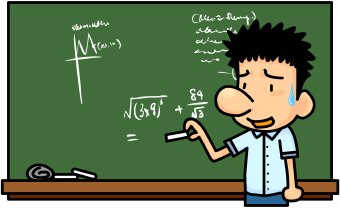 Impact Stratification Score (ISS)
ISS Parts
PROMIS-29 physical function (4 items, 1-5)
PROMIS-29 pain interference (4 items, 1-5)
PROMIS-29 pain intensity  (1 item, 0-10)
ISS Score
 A higher score is worse
Possible range: 8-50
Mild: 8-27
Moderate: 28-34
Severe: 35-50
Deyo, R. A., Dworkin, S. F., et al.  (2014).  Report of The NIH Task Force on research standards for 
chronic low back pain.  Spine, 39(14), 1128-1143.
2
3
Psychometrics
4
ACT: ClinicalTrials.gov (NCT01692275)
Objective. This study examines Patient-Reported Outcome Measurement Information System (PROMIS)-29 v1.0 outcomes of chiropractic care in a multi-site, pragmatic clinical trial and compares the PROMIS measures to: 1) worst pain intensity from a numerical pain rating 0–10 scale, 2) 24-item Roland-Morris Disability Questionnaire (RMDQ); and 3) global improvement (modified visual analog scale). Design. A pragmatic, prospective, multisite, parallel-group comparative effectiveness clinical trial comparing usual medical care (UMC) with UMC plus chiropractic care (UMC+CC). 
Setting. Three military treatment facilities 
Subjects. 750 active-duty military personnel with low back pain.
Methods. Linear mixed effects regression models estimated the treatment group differences. Coefficient of repeatability to estimate significant individual change. Results. We found statistically significant mean group differences favoring UMC+CC for all PROMIS
      VR-29 scales and the RMDQ score. Area under the curve estimates for global improvement
      for the PROMISVR -29 scales and the RMDQ, ranged from 0.79 to 0.83. 
Conclusions.  Findings from this preplanned secondary analysis demonstrate that chiropractic care impacts health-related quality of life beyond pain and pain-related disability. Further, comparable findings were found between the 24-item RMDQ and the PROMIS-29 v1.0 briefer scales.
    Hays, R. D., Shannon, Z. K., Long, C. R., Spritzer, K. L, Vining, R. D., Coulter, I. D., Pohlman, K. A., Walter, J.A., & Goertz, C.M.  (2022).  Health-related quality of life among United States service members with low back pain receiving usual care plus chiropractic care vs usual care alone: Secondary outcomes of a pragmatic clinical trial.  Pain Med, 23(9), 1550-1559.
5
Baseline Item Frequencies in ACT Study (n= 749)
ACT: 749 active-duty military personnel with low back pain. Mean age = 31; 76% were male, and 67% were non-Hispanic White.
ISS Item-Scale Correlations
ACT
7
Categorical Confirmatory Factor Analysis of the ISS Items
Run errands
CFI = 0.80, RMSEA = 0.27
Walk
Rules of Thumb: CFI >=0.95,  RMSEA <=0.06
Chores
Up & down stairs
Pain rating
Interfere chores
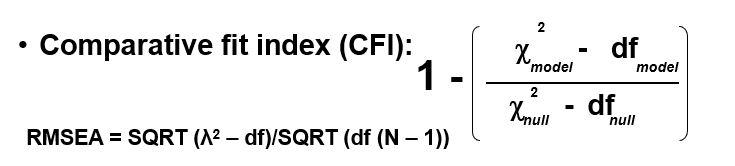 Interfere social
Interfere day2day
Interfere housework
8
Root mean square error of approximation
Exploratory Factor Analysis: Scree Plot
Principal component eigenvalues: 
5.865, 1.001, 0.61182574, … (6.34, 0.94, 0.59 … polychoric correlations)
Parallel analysis (SMC): 2 factors 
                                  
2-factor Tucker/Lewis reliability coefficient = 0.96
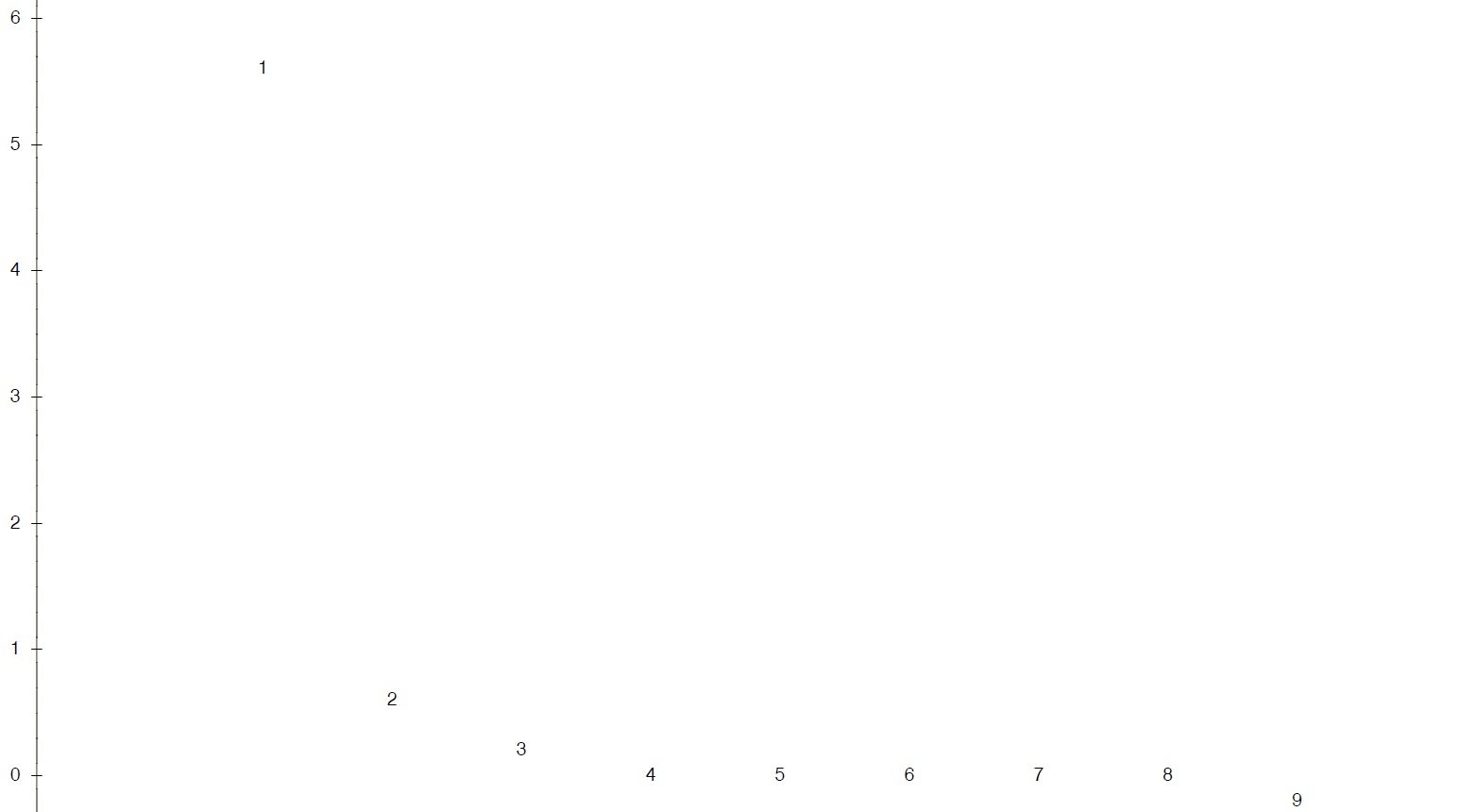 Tucker/Lewis reliability 
Coefficient for 2 factors = 0.95
ACT
Promax Rotated Factor Loadings
Factor correlation of physical function with pain interference = 0.66
Note: Correlation between these simple-summated scales = 0.70
ACT
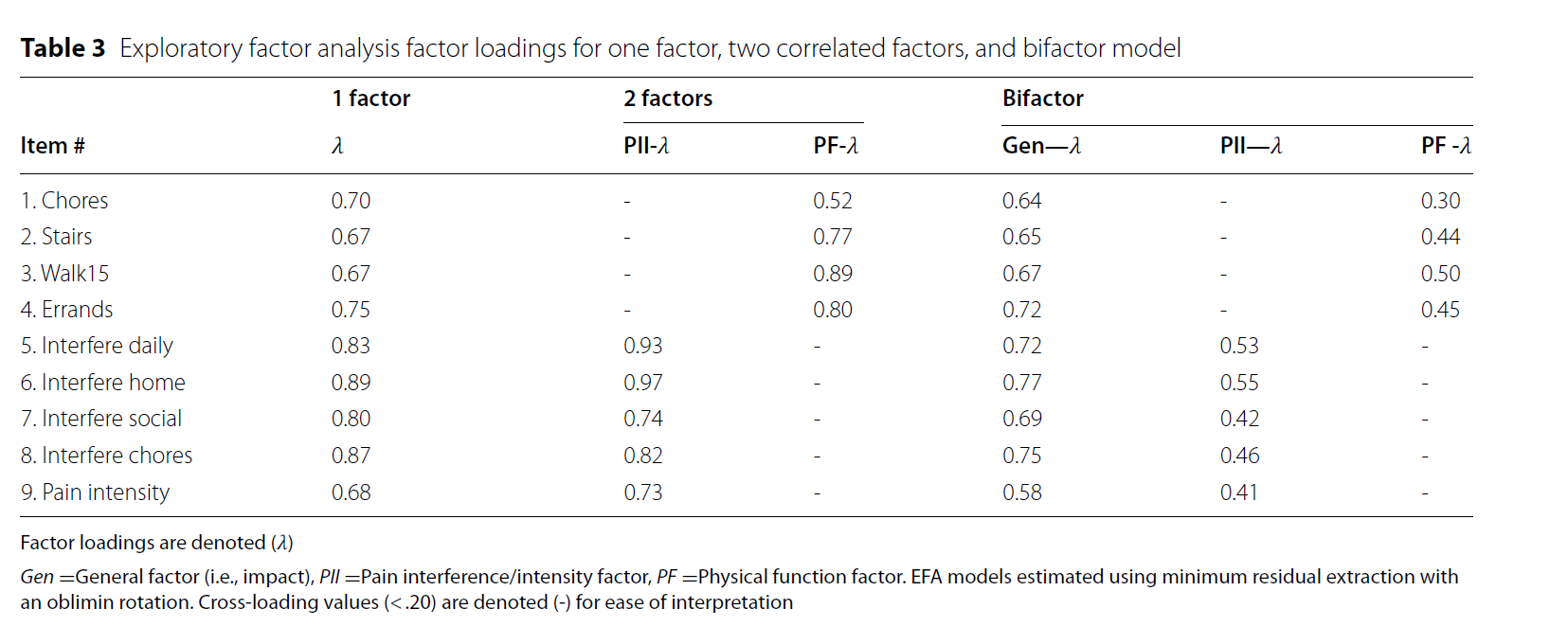 Rodriguez et al. (2022)
[Speaker Notes: 1677 chiropractic patients being treated for CLBP and chronic neck pain]
Types of Reliability
12
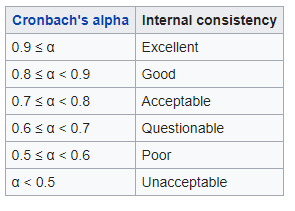 Test-retest Reliability of 
MMPI 317-362 (r = 0.75)
MMPI 317
True
False
169
184
15 (14%)
True
MMPI 362
False
95
116
21 (11%)
190
110
I am more sensitive than most other people.
Hays, R. D., & Revetto, J. P. (1992). Old and new MMPI-derived scales and the Short-MAST as screening tools 
for alcohol disorder. Alcohol and Alcoholism, 27, 685-695.
[Speaker Notes: Cronbach (1951).]
ANOVA formulas to estimate reliability
Coefficient alpha = 0.92
in ACT Study at baseline.
14
Test-Retest Reliability Formulas
15
Six-WeekTest-Retest Reliability of ISS in ACT Study
Limited to those who reported the were the same at 6 weeks compared to baseline.
112.94-14.50
112.94+14.50
98.44/127.44 = 0.77
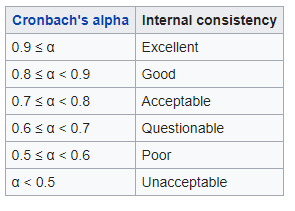 Note: 0.76 for 
random effects.
16
ISS Score Distribution in ACT Study
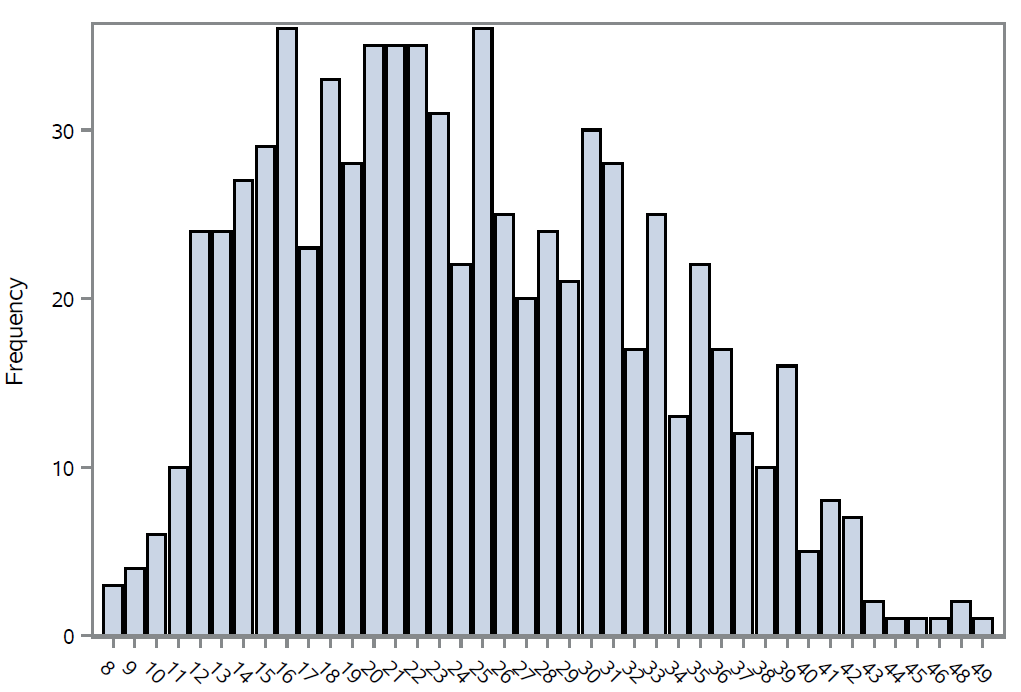 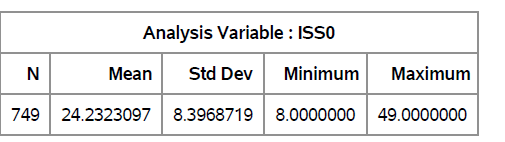 8-50 is the possible range.
Median =  22.5, Mode =  16 and 26
Floor:        0.4% and Ceiling: 0%
Pain Intensity, Interference With Enjoyment of Life, Interference With General Activity (PEG) Scale
What number best describes 
your pain on average in the past week? 
how, during the past week, pain has interfered with your enjoyment of life? 
how, during the past week, pain has interfered with your general activity?

0-10 Response scale (10 = most severe pain)
Mean scoring (0-10 possible range)
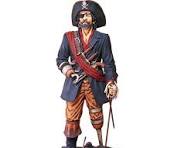 18
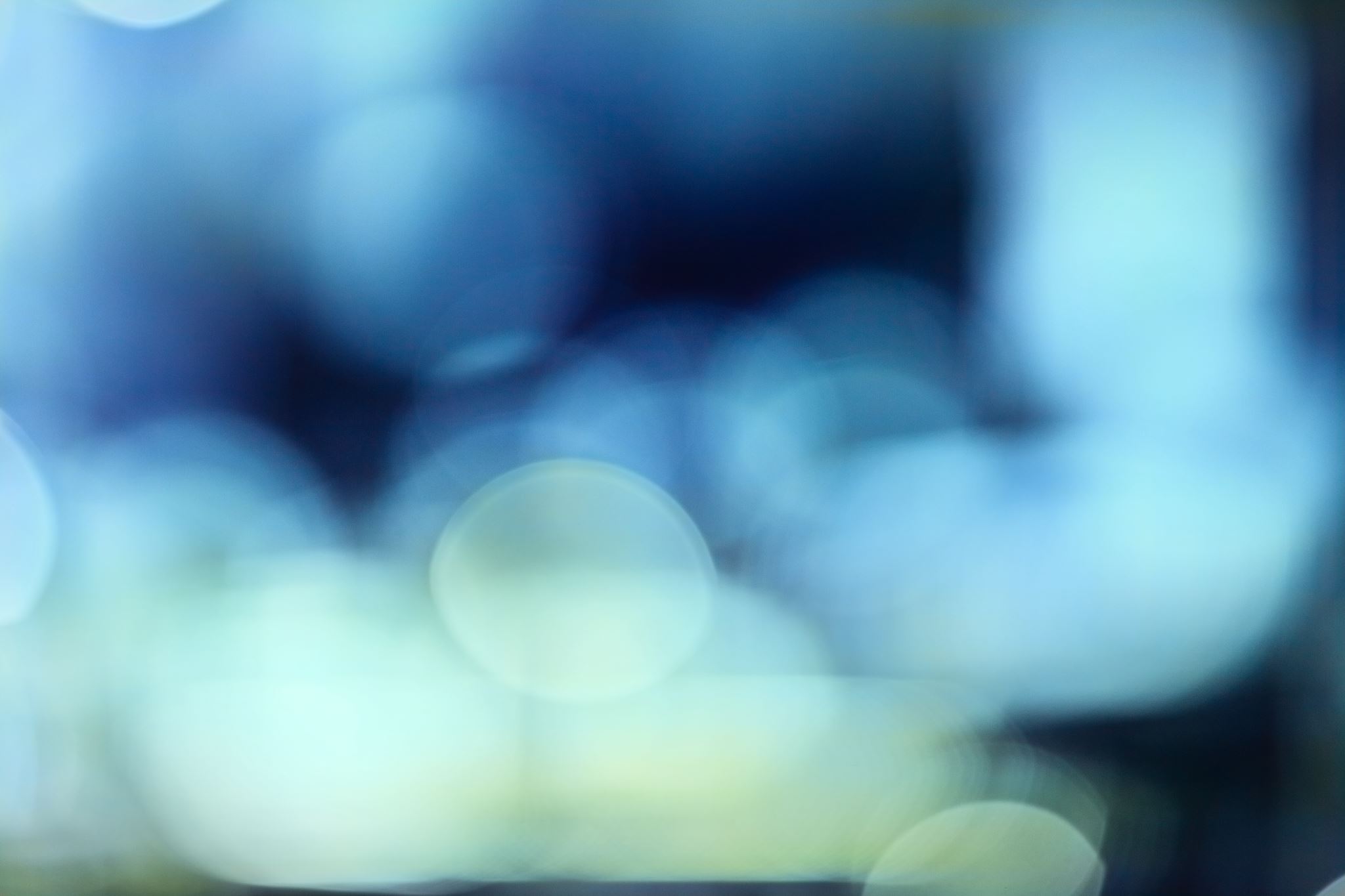 Standardized Factor Loadings for the ISS and 6 Other Pain Impact Measures Ranged from 0.78 (RMDQ) to 0.87 (ISS)
Hays, Herman et al. (2024)
19
[Speaker Notes: 1,874 adults with back pain who were members of Amazon Mechanical Turk.]
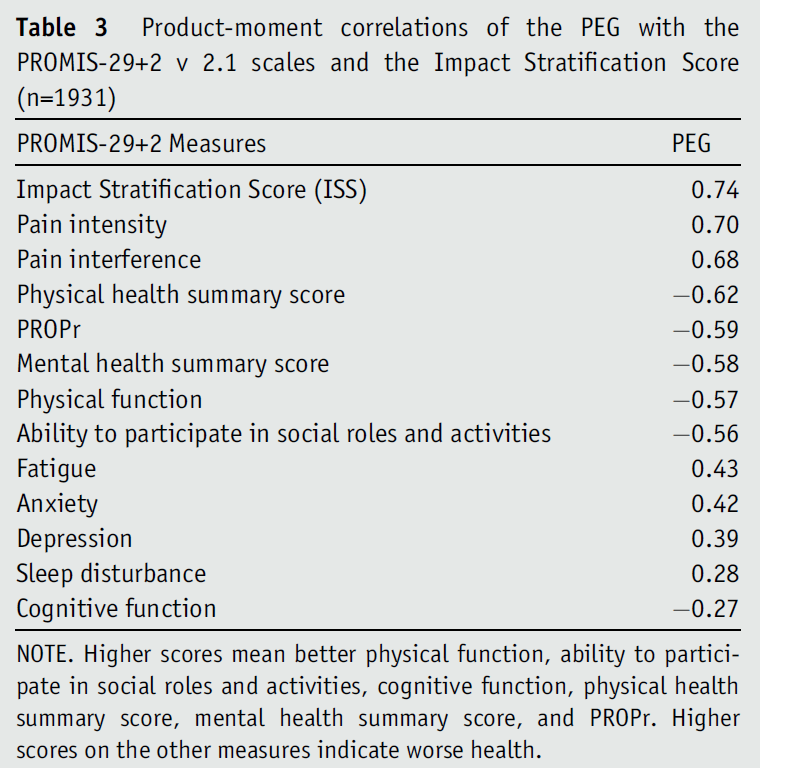 20
Hays, Qureshi et al., 2023
[Speaker Notes: Amazon’s Mechanical Turk (Mturk)]
21
Hays, Rodriguez et al. (2024)
[Speaker Notes: N = 1256 adults from KnowledgePanel with back pain.]
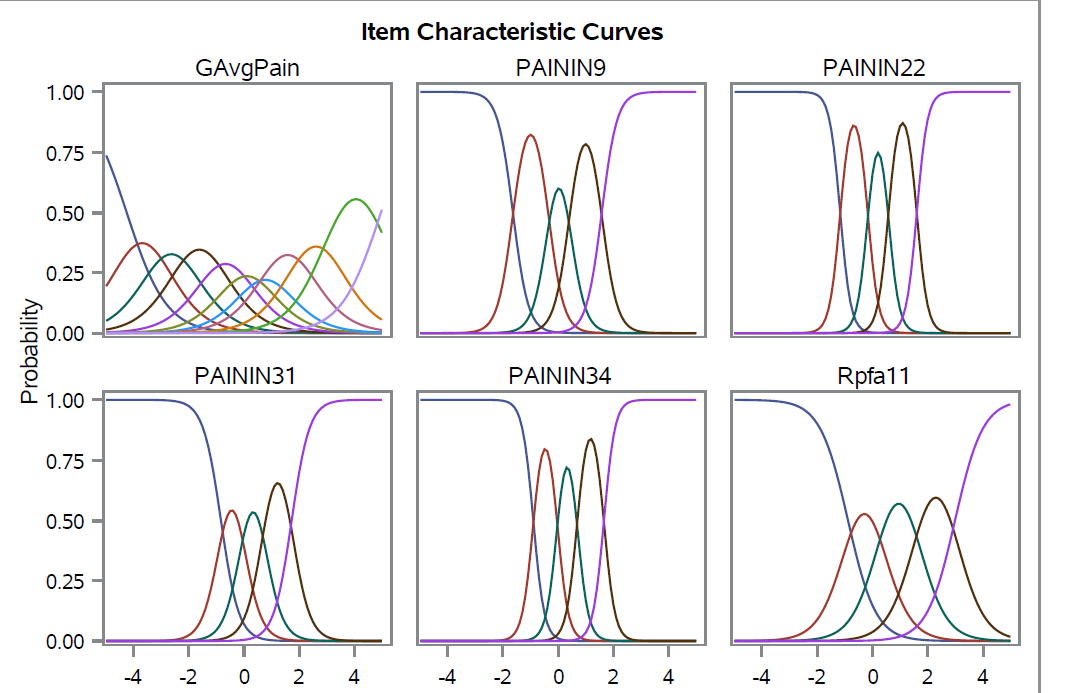 Not at 
all
Very 
much
10
0
Without any difficulty
Unable to do
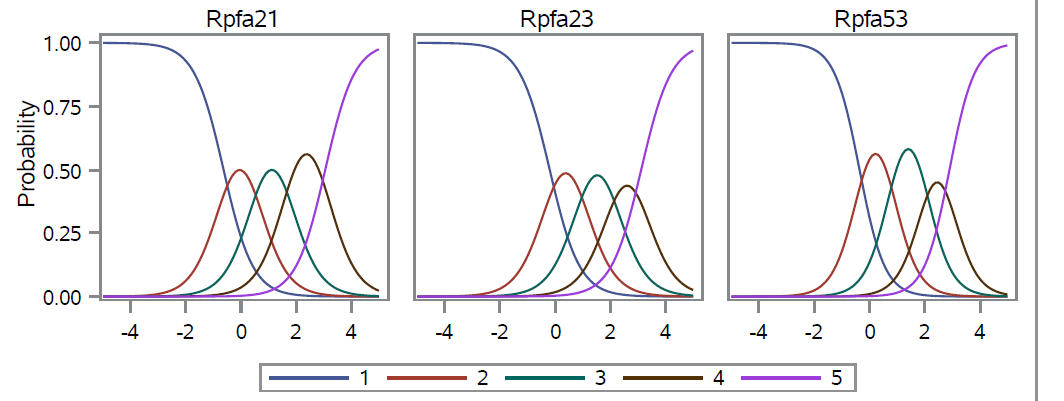 22
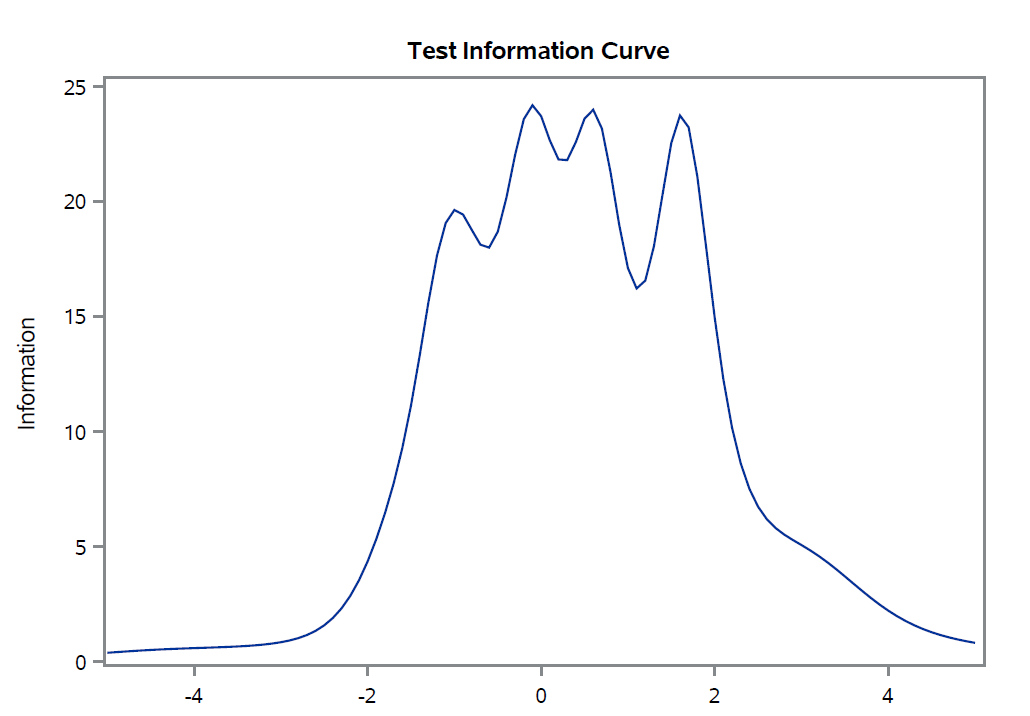 Rel = (INF-1)/INF
Reliability = 0.95
Reliability = 0.93
Reliability = 0.90
Reliability = 0.80
23
ISS (ACT Study)
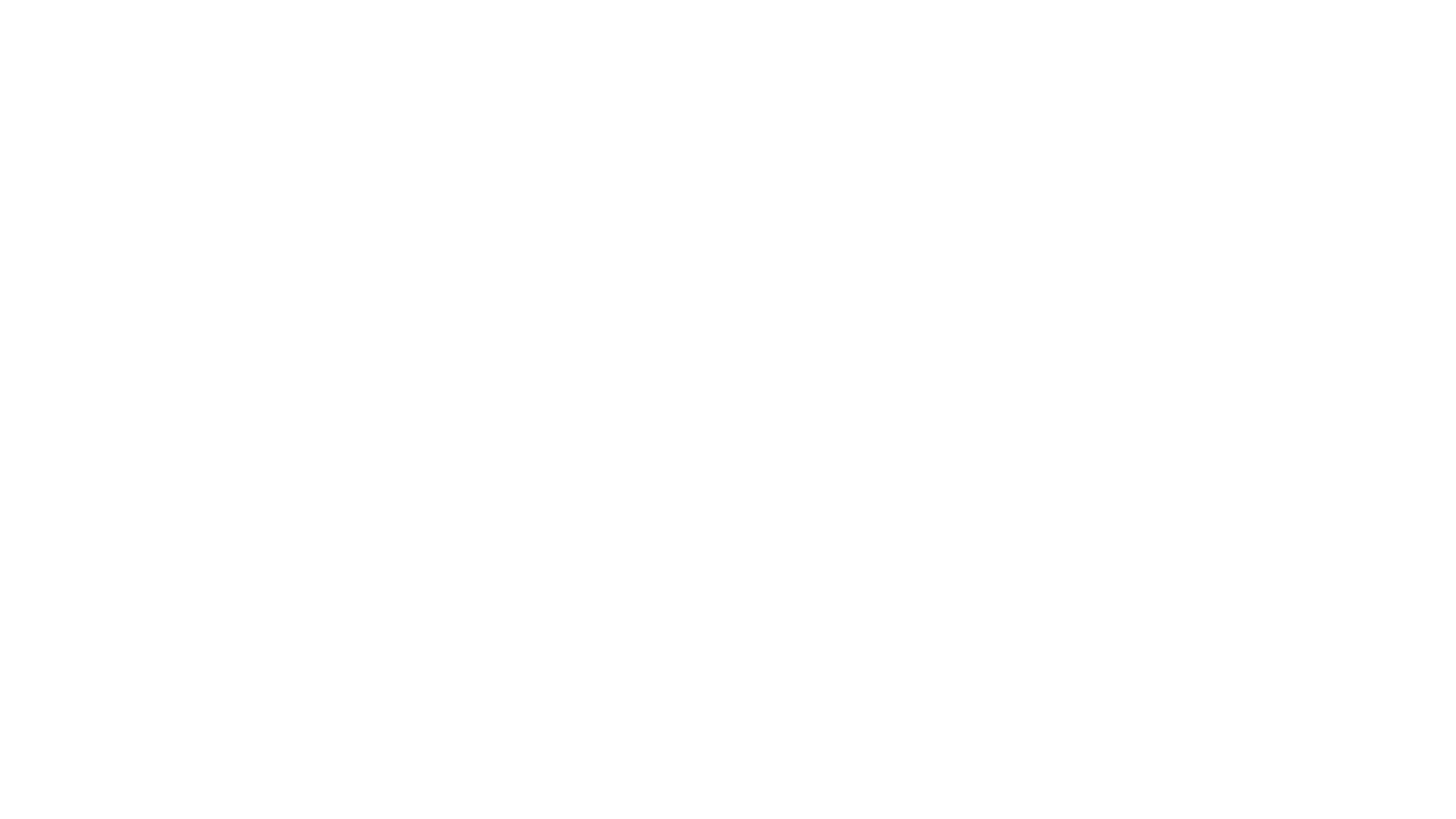 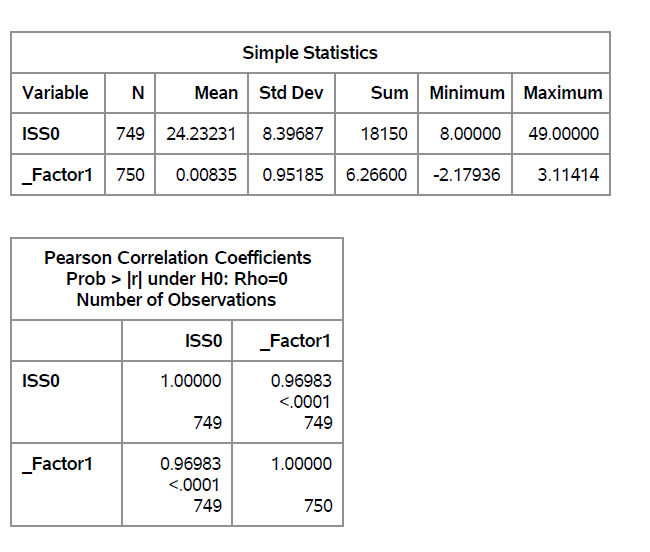 IRT graded response model estimates the relationship between a person’s response Yi to the question (i) and his or her level on the latent construct (): 
 bik estimates how difficult it is to score k or more on item (i).  ai estimates item discrimination.
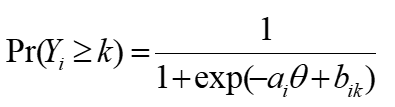 24
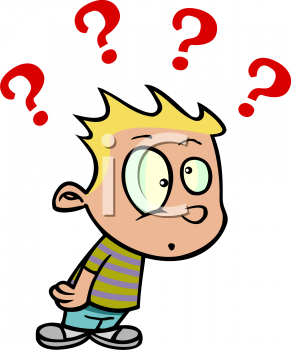 Email: drhays@ucla.edu
Resources: https://labs.dgsom.ucla.edu/hays/pages/
25
References
Edelen, M. O., Rodriguez, A., Qureshi, N., Herman P. M., & Hays, R. D. (2023). Evaluation of the Impact Stratification Score in a sample of older adult patients with multiple chronic conditions.  J Geriatr Med Gerontol, 9:141. doi.org/10.23937
Hays, R. D., Edelen, M. O., Rodriguez, A., & Herman, P. (2021).  Support for the reliability and validity of the National Institutes of Health Impact Stratification Score in a sample of active-duty U.S. military personnel with low back pain.  Pain Medicine, 22(10), 2185-2190. doi: 10.1093/pm/pnab175.
Hays, R. D., Qureshi, N., Edelen, M., Rodriguez, M., Slaughter, M., & Herman, P. M. (2023).  Crosswalking the National Institutes of Health Impact Stratification Score to the PEG.  Arch Phys Med Rehabil, 104(3), 425-429. doi: 10.1016/j.apmr.2022.08.006
Hays, R. D., Rodriguez, A., Qureshi, N., Zeng, C., & Edelen, M. O.  (2024).  Support for a single underlying dimension of self-reported health in a sample of adults with low back pain in the United States.  Applied Research in Quality of Life, 19(5): 2213-2226. doi:10.1007/s11482-024-10327-8.
Rodriguez, A., Edelen, M. O., Herman, P., & Hays, R. D.  (2022).  Unpacking the impact of chronic pain as measured by the Impact Stratification Score.  BMC Musculoskelet Disord, 23: 884.  https://doi.org/10.1186/s12891-022-05834-4
Rodriguez, A., Herman, P. M., Slaughter, M.E., Edelen, M. O., & Hays, R. D. (2023). Classifying patients with non-specific low back pain using the Impact Stratification Score in an online convenience sample.  BMC Musculoskelet Disord, 24(1):719. doi: 10.1186/s12891-023-06848-2.
26